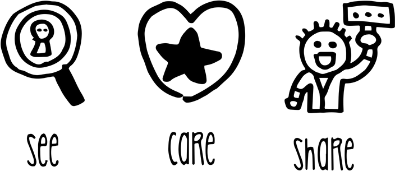 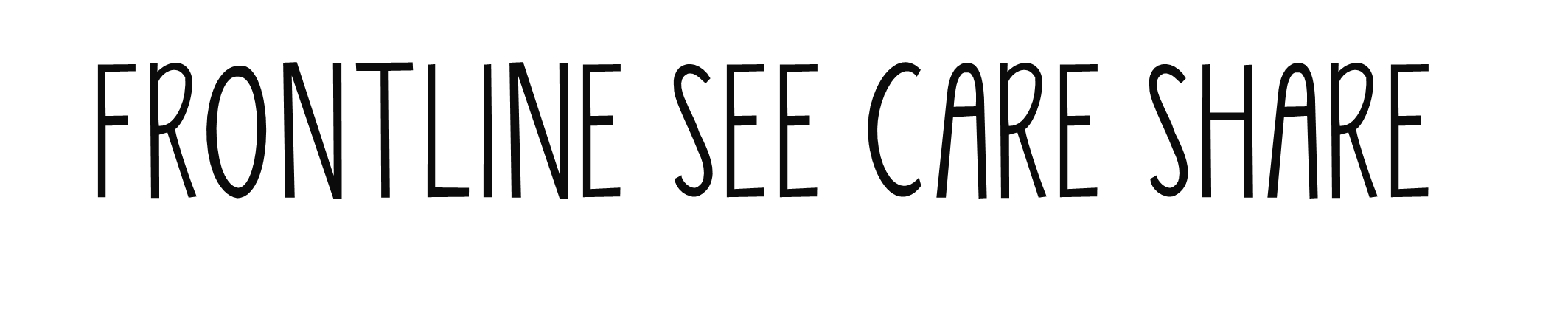 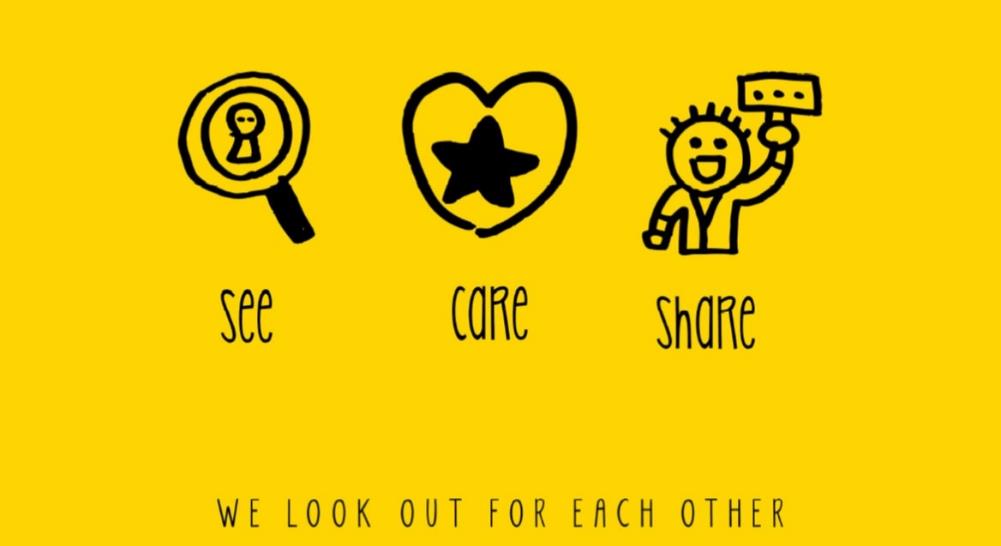 HSE.TM.002.02
[Speaker Notes: Before starting – Have you got your See Care Share – Frontline Coaching Trainer / Manager Notes]
Our See Care Share Journey Starts Today…
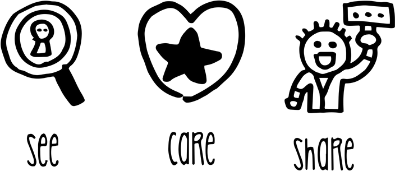 Welcome (Video)
Start With Why? 
What Is Safety Culture
What Is Important to You (Group Activity)
Safety Behaviours
Safety Walks
What Can We Change Today (Group Activity)
Closing Slides (Video)
01
02
03
04
05
06
07
08
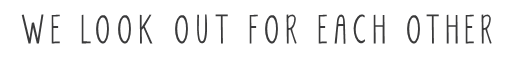 HSE.TM.002.02
[Speaker Notes: Before starting – Have you got your See Care Share – Frontline Coaching Trainer / Manager Notes]
01
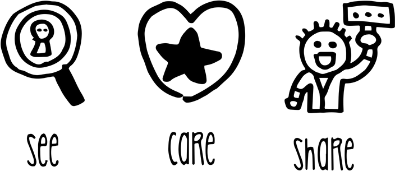 Welcome Message…
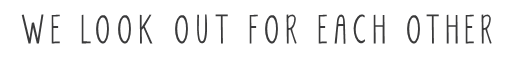 HSE.TM.002.02
02
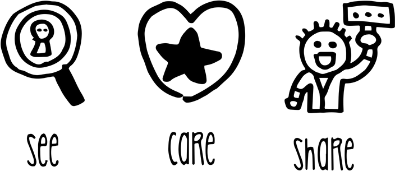 Start With Why?
Why do you come to work each day?
Who do you think is responsible for your safety at work and why?
Why are you safe at work?
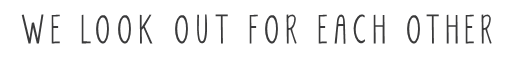 HSE.TM.002.02
04
What Is Important to You?
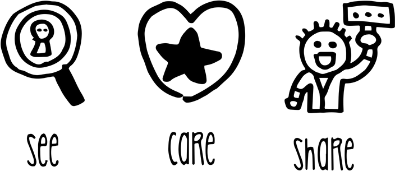 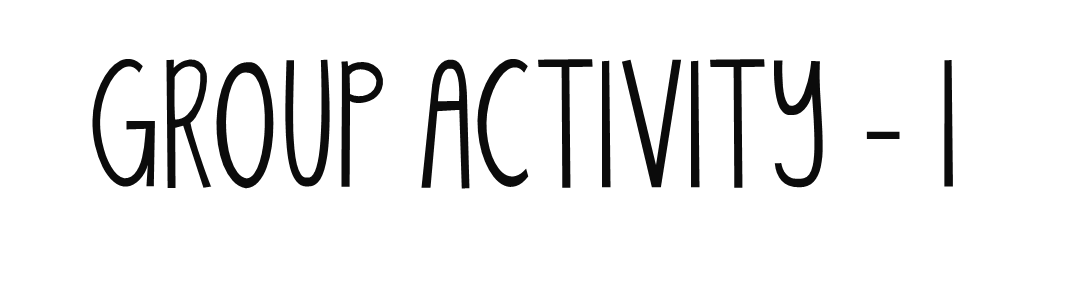 As a group discuss why safety is important to you as a individual as well as a unit.

Use a flip chart or white board to record your feedback
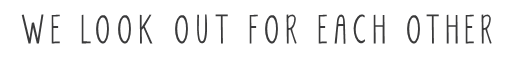 HSE.TM.002.02
03
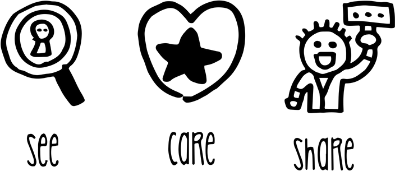 What Is Safety Culture?
Safety culture is often described as assumptions, values, attitudes and behaviours related to safety, which are shared by a group of people within a business or an organisation.
Do you think we have a Safety Culture?
Workplace incidents are often associated with failures in safety culture. It is now accepted that a positive safety culture is vital to creating and maintaining a safe operation.
Who do you think sets our safety culture?
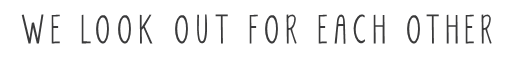 HSE.TM.002.02
05
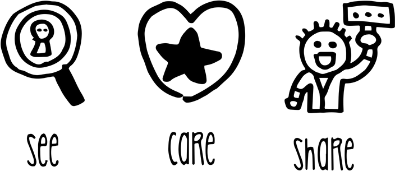 Safety Behaviours
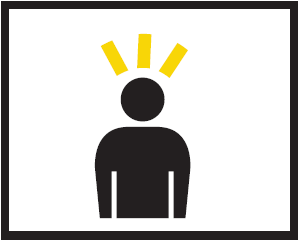 RISK ASSESSMENT
BE MINDFUL
This theme focuses on worksite hazards and how we control them.
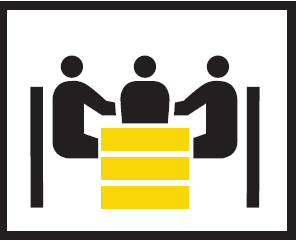 INVOLVEMENT
GET INVOLVED
This theme is about being proactive to help keep safety front of mind.
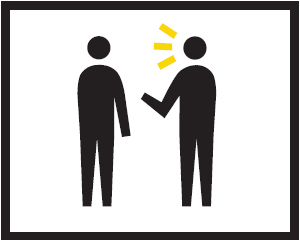 COMMUNICATION
SPEAK OUT
This theme is all about encouraging positive two-way dialogue.
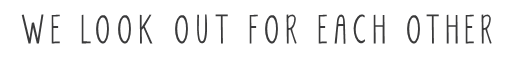 HSE.TM.002.02
06
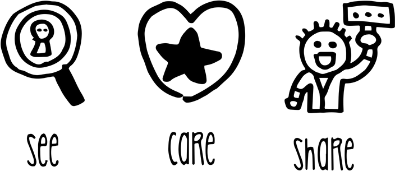 Safety Behaviours
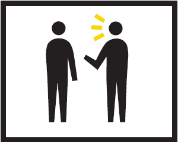 SPEAK OUT

I will ask questions if I don’t understand and stop unsafe behaviours being demonstrated by others

I will report incidents, near-misses or hazards promptly

I will express any concerns or suggestions for improvement to my Supervisor and Line Manager
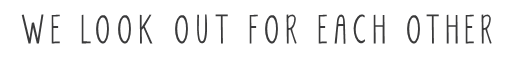 HSE.TM.002.02
07
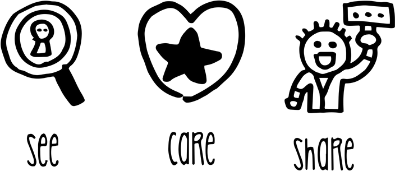 Safety Behaviours
BE MINDFUL

I will be vigilant about hazards, the surroundings, team members and my fitness for work

I will stay focussed on the task I am doing and look for ways to improve the way it is done

I will take the time to plan and focus on how to do the job safely
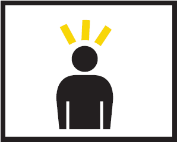 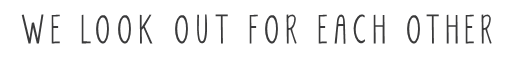 HSE.TM.002.02
08
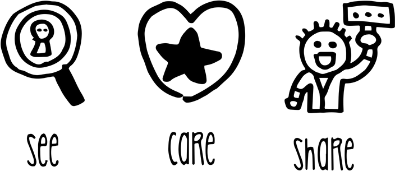 Safety Behaviours
GET INVOLVED

I will care for my team members and encourage others to work safely

I will contribute to safety discussions, investigations and meetings

I will share my safety knowledge, experiences and learnings with others
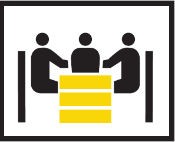 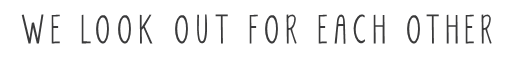 HSE.TM.002.02
05
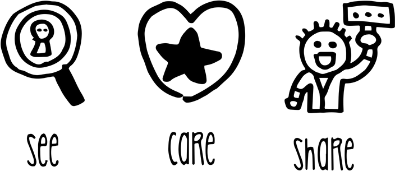 Safety Behaviours
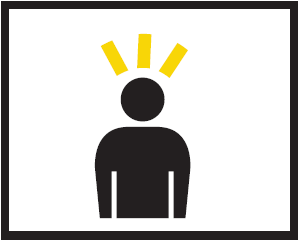 RISK ASSESSMENT
BE MINDFUL
Can you honestly say you are being Mindful?
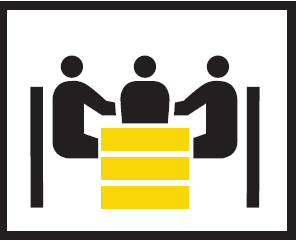 INVOLVEMENT
GET INVOLVED
How are you going to get involved?
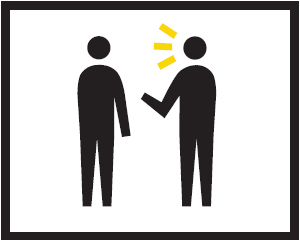 COMMUNICATION
SPEAK OUT
Will you speak out?
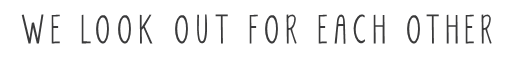 HSE.TM.002.02
[Speaker Notes: Click – Ask: Will you speak out about safety concerns? 

Click – Ask: Can we all honestly say that we are Mindful when carrying out routine or non-routine tasks? *]
06
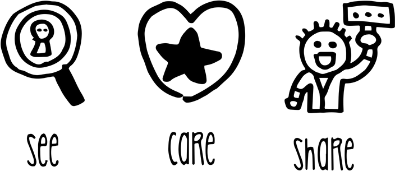 Safety Walks
A key part of our new See Care Share programme is Safety Walks, which are to be conducted by the leaders within our business. During these safety walks you will have the opportunity to share how your unit is truly operating, and you can identify challenges to your senior leaders. 

If a leader (Unit Management, Above Unit Management or Central Functions Manager) is conducting a Safety Walk you should:

Answer questions openly and honestly

Not be shy or hide away

Make suggestions or comments that you feel are valid

Remember these are not to catch anyone out, this is about being present and understanding what we can do differently to improve the business for everyone.
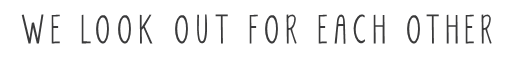 HSE.TM.002.02
07
What Can We Change Today?
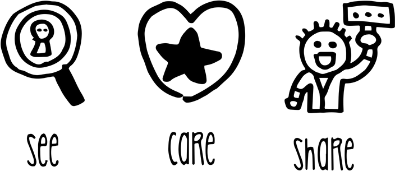 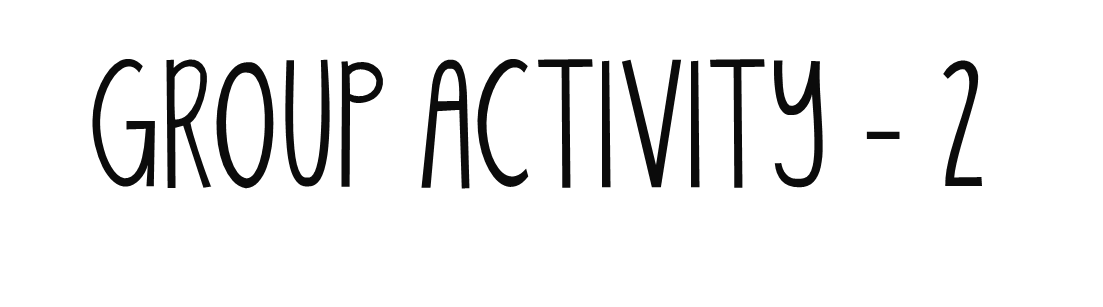 As a group discuss what you and your team can start, change or stop doing today to make your workplace safer. 

Use a flip chart or white board to record your feedback
WE LOOK OUT FOR EACH OTHER
HSE.TM.002.02
08
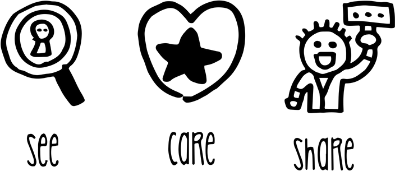 Let’s Start Today!
There is nothing stopping us from making a change today! When going back to work why not

Check if there is anything that isn’t working

Look at the set up within your unit is it safe

Check if your PPE is correct and in good condition

Finally speak up and let me or your manager know if you need anything else to work safer
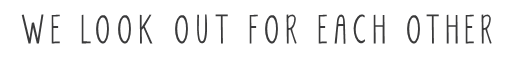 HSE.TM.002.01
06
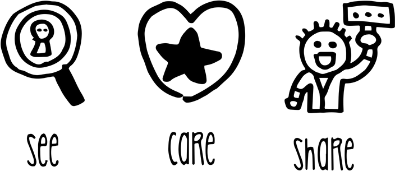 A Message From HSE…
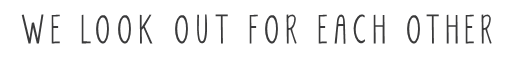 HSE.TM.002.02
Thank you!
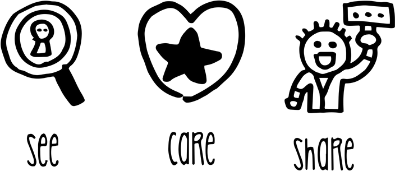 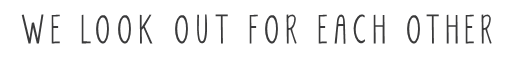 HSE.TM.002.02